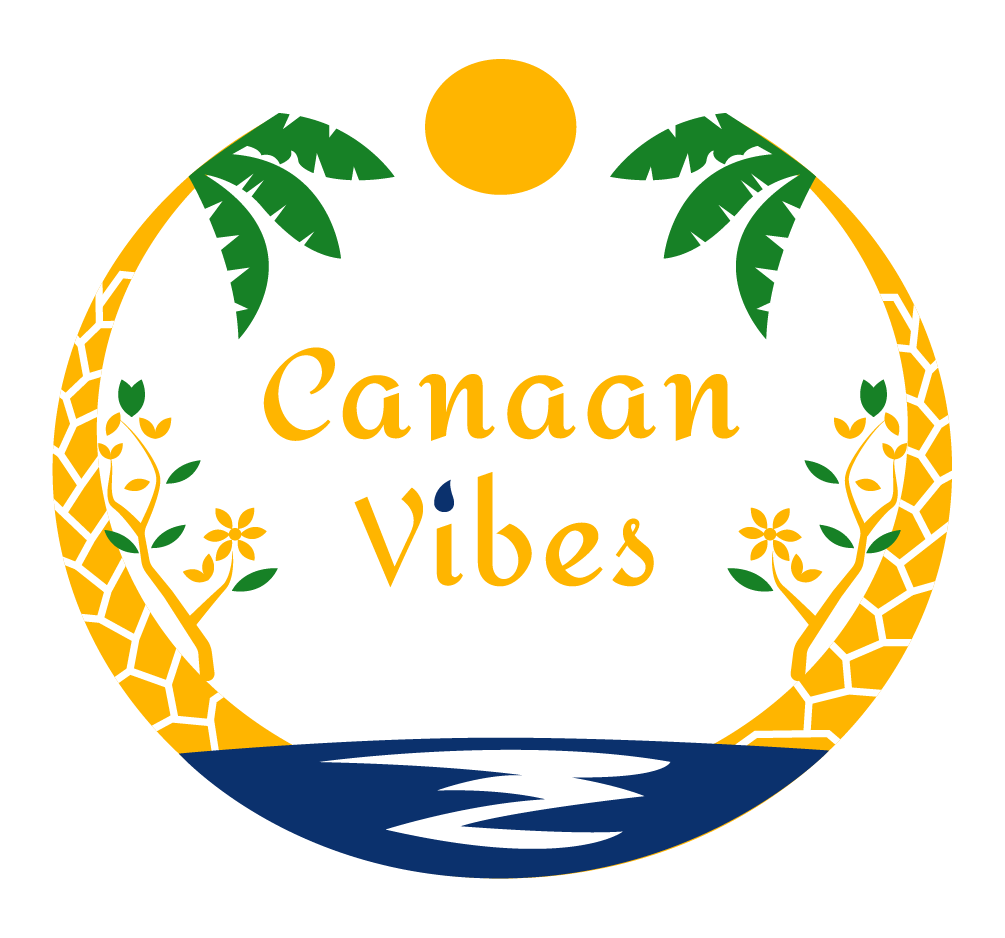 3 MONTHS
TO GREAT HEALTH
FORMS
Agreement
Meet Your Coach
Session Schedule
Handout Suggestions
Session Notes
Follow Up
Sessions 1-6
1
2
3
4
5
6
7
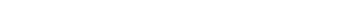 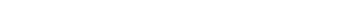 Canaan Vibes LLC
This agreement between  			and  	 		
will continue for 	months at a 3 month rate of $ 		, totaling $ 		
due and payable at the time of this agreement. The service provided is health coaching and lifestyle medicine. This coaching will address specific health behavior goals. The time agreement is as per the attached Session Schedule.

Roles and Responsibilities: 
Client
The client leads the session, asks for what he/she wants and lets the coach know what is working and not working in the health coaching relationship.
The client defines, clarifies and commits to specific action steps.
The client gives 24 hours notice in case of appointment reschedule.
The client takes responsibility for own actions.

Canaan Vibes LLC
The Canaan Vibes LLC supports the client in his/her goals, action steps and outcomes.
The Canaan Vibes LLC supports the client in defining and clarifying action steps.
The Canaan Vibes LLC asks questions to assess the level of client commitment to the actions.
The Canaan Vibes LLC tracks the client’s progress.
The Canaan Vibes LLC discusses options and possibilities while the client does the work.
The Canaan Vibes LLC respects the client’s willingness to be truthful and keeps all information confidential and private.
AGREEMENT
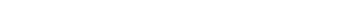 Canaan Vibes LLC
Both Coach and Client
Both the coach and the client make calls and appointments on time.
Both the coach and the client commit to principles of accountability, honesty and respect.
AGREEMENT
I have read and agree to the provisions of this Canaan Vibes LLC  Health Coaching Agreement. 
This agreement contains all the terms and provisions applicable within.
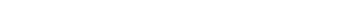 Print Name
Signature
Date
Meet Your Coach
Your coach is:
Biography
THE PROGRAM
Logo or photo
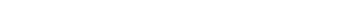 Sessions 1-24
3, 6, 9 and 12 month programs
The program is designed to have 24 sessions. It is split into 3, 6, 9 and 12 months programs.

3 Month Program	6 Month Program (including 3 month program)
SESSION  1 - Goals (6 month) 
SESSION  2 - Keeping Track 
SESSION  3 - My Plate 
SESSION  4 - Portion Control 
SESSION  5 – Exercise 
SESSION  6 – Assessment
SESSION 7 - Food Preparation
SESSION 8 - Your Environment - Communication 
SESSION 9 - Self Care 
SESSION  10 - Relationships
SESSION  11 - Eating Out/Travel
SESSION  12 - Assessment
THE PROGRAM
9 Month Program (including 6 month program)
12 Month Program (including 9 month program)
SESSION  13 - Goals (12 month) 
SESSION  14 - Know Yourself 
SESSION  15 - Negative Thoughts - Inflammation
SESSION  16 - Fun & Laughter - Sugar
SESSION  17 - Reflection 
SESSION  18 - Assessment
SESSION  19 - Habits & Addictions
SESSION  20 - Stress
SESSION  21 - Motivation 
SESSION  22 - Nutrition Basics 
SESSION  23 - Lifetime Intentions 
SESSION  24 - Assessment
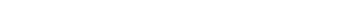 Sessions 1-24
Color Index
THE PROGRAM
1
2
3
4
5
6
7
8
9
10
11
12
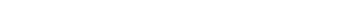 13
14
15
16
17
18
19
20
21
22
23
24
Session Schedule
Plan Ahead for Success
THE PROGRAM
Health Coach  			

Phone Number  			     Best Time to Call  			     
Email  				


I agree to the dates and times listed above and understand that if I do not cancel 24 hours in advance, 
I will be charged for the session.
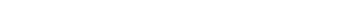 Print Name
Signature
Date
Handout Suggestions
THE PROGRAM
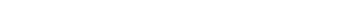 Session Notes
Client Name
Date
SESSION  1
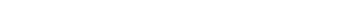 Session Notes
Client Name
Date
SESSION  2
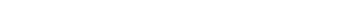 Session Notes
Client Name
Date
SESSION  3
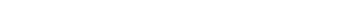 Session Notes
Client Name
Date
SESSION  4
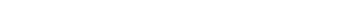 Session Notes
Client Name
Date
SESSION  5
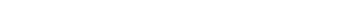 Session Notes
Client Name
Date
SESSION  6
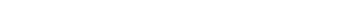 Follow up
Please complete for our next visit
Name

Date
5 Positive Changes since our last visit
What can you do in the next two weeks to bring you closer to your goals?
SESSION  1
What are your main concerns?
Energy
Weight
Sleep
Constipation/Diarrhea
Mood
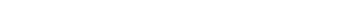 Please complete for our next visit
Follow up
SESSION  1
Update on goals
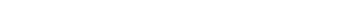 Follow up
Please complete for our next visit
Name

Date
5 Positive Changes since our last visit
What can you do in the next two weeks to bring you closer to your goals?
SESSION  2
What are your main concerns?
Energy
Weight
Sleep
Constipation/Diarrhea
Mood
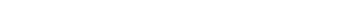 Please complete for our next visit
Follow up
SESSION  2
Update on goals
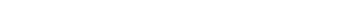 Follow up
Please complete for our next visit
Name

Date
5 Positive Changes since our last visit
What can you do in the next two weeks to bring you closer to your goals?
SESSION  3
What are your main concerns?
Energy
Weight
Sleep
Constipation/Diarrhea
Mood
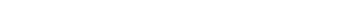 Please complete for our next visit
Follow up
SESSION  3
Update on goals
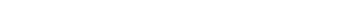 Follow up
Please complete for our next visit
Name

Date
5 Positive Changes since our last visit
What can you do in the next two weeks to bring you closer to your goals?
SESSION  4
What are your main concerns?
Energy
Weight
Sleep
Constipation/Diarrhea
Mood
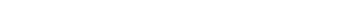 Please complete for our next visit
Follow up
SESSION  4
Update on goals
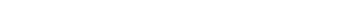 Follow up
Please complete for our next visit
Name

Date
5 Positive Changes since our last visit
What can you do in the next two weeks to bring you closer to your goals?
SESSION  5
What are your main concerns?
Energy
Weight
Sleep
Constipation/Diarrhea
Mood
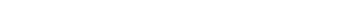 Please complete for our next visit
Follow up
SESSION  5
Update on goals
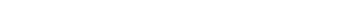 Follow up
Please complete for our next visit
Name

Date
5 Positive Changes since our last visit
What can you do in the next two weeks to bring you closer to your goals?
SESSION  6
What are your main concerns?
Energy
Weight
Sleep
Constipation/Diarrhea
Mood
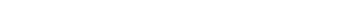 Please complete for our next visit
Follow up
SESSION  6
Update on goals
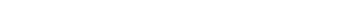 SESSION  1
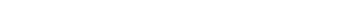 Session Notes
Client Name
Date
SESSION  1
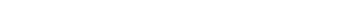 Congratulations
Every step of the way
Congratulations! You just have embarked on quite the journey. You have made the important decision to make healthy changes in your life and the lives of your family. We hope that you will take advantage of all that we have to offer. 
Please visit our website for health and lifestyle tips and news.

Join our Facebook, community. 
We look forward to seeing you grow in the next 3 months and promise to be here with you every step of the way.


This 3 month program includes:
Two 45-minute sessions per month
E-mail support between sessions
Recipes that are healthy and simple to prepare
Coaching and support to help you make the dietary and lifestyle changes you want
Simple yet informative handouts that will increase your overall nutrition knowledge
Access to an online community for support and accountability
Access to our monthly newsletter with the latest health tips and recipes
Our personal commitment to your health and success
SESSION  1
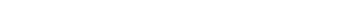 Agreement
We will work together as a team and I will help you reach your goals.


The program’s goals are safe and achievable. Even small changes can result in big rewards for your health. 
Your goals will be reached by making gradual, healthy and reasonable changes in your eating and activity.


I will count on you to:
Come to sessions with your Participant Notebook
Give 24 hours notice if you must miss a session
Do your best to reach your eating and activity goals (including doing home activities to practice what you learn)
Keep track of your eating and activity 7 days a week
Let me know if you have any problems by calling or e-mailing me
Stay willing and open to change
Always hang in there
Be honest
SESSION  1
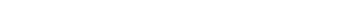 Agreement
You can count on me to:
Notice what you are doing well and what you can improve on
Answer your questions and share solutions and ideas
Stand by you during hard times
Believe you can reach your eating and activity goals
Support and help you always
Be honest
SESSION  1
We agree to work together in the ways described.

Signed  					 
Signed  						
Date
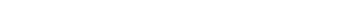 Goals
Goal setting
Before you set your goals, be sure you have clarity and are striving for goals that are really important to you. 
If you are confused or misguided, it is harder to stick with your plan. 
Below are 7 ways to set goals:


Clarity – You must be clear on where you were and where you are.
Certainty – Once you are clear on where you are, you must become certain that you can attain this goal.
Excitement – After figuring out where you are and that you can achieve anything you set your mind to, you need to decide where you want to be.
Focus – Out of your list of goals, circle the top 3 or 4 you would like to achieve. Which of those goals would inspire you to take action?
Commitment – Take each of your 3 or 4 goals and decide why you MUST achieve them. What are some of the things you don’t want to do, that you will have to, if you want to achieve them?
Momentum – Resolve to do one small and one large thing immediately to move toward reaching your goals.
Get SMART
SESSION  1
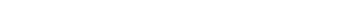 Goals
Goal setting
One popular guideline for setting goals is the SMART method. 
The more often you measure yourself and hold yourself accountable, the stronger your results.


S – Specific (or Significant)
M – Measurable (or Meaningful)
A – Attainable (or Action-Oriented)
R – Relevant (or Rewarding)
T – Time-bound (or Trackable)
SESSION  1
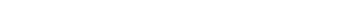 Goals
Goal setting
To help us both clarify what health goals or concerns you want to address during your program, 
please take a few moments to fill in the following and bring it to your first session. 
Please write three goals for each time period.
SESSION  1
1 Month
3 Months
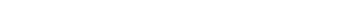 Invitation
It is a pleasure to welcome you to the e-mail group for my clients. You will get one-on-one support from me during our sessions, but in addition, you also receive 24-hour access to online support and the ability to connect with other current and past clients. This email group is a powerful and exciting way to be actively involved with the program and provides support during the upcoming major positive changes in your health and lifestyle.
You can use this email group to:


Ask questions about the program and your progress.
Discuss your thoughts about the books, tapes, handouts and cooking experiments that you receive at your  sessions.
Create community with the diverse, incredible group of clients involved in the program. Engaging with a community is one of the most enriching aspects of this process.
SESSION  1
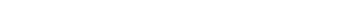 Invitation
To reiterate, I am here for you 100%. I am here with the intention that this program will powerfully change the course of your future. For that to happen, you must also be with me 100%. Please use this group as it is an incredible tool available to you throughout the duration of the program and beyond. It will be tremendously beneficial for you to be comfortable with sharing your thoughts and concerns now.


From experience, when you feel yourself holding back that is usually the time that you most need to vocalize what is happening, ask questions, ask for support and step out. This is why community is so powerful! You will always have someone on the same page willing to support you all the way. 


Congratulations again on enrolling in this program. You are in for some of the most exciting and powerful three months of your life!
SESSION  1
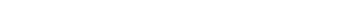 Tips for Success
Meeting with your health coach and in a group can be a source of support and learning for all of us. 
Here are some guidelines for working together as a group:


Do not repeat anything personal that you hear to people outside the group. We all want to share our experiences without being judged or afraid that our personal stories will be told to others.
Be on time to your meetings. This is very important to ensure respect for both parties.
Call your health coach 24 hours in advance if you cannot attend a meeting.
Take part in sharing your ideas with other Facebook group members.
Be willing to listen to other people's concerns and respect other people's thoughts and ideas.
Be positive and stress the good things in others. Complete the things you are supposed to do at home.
Homework outside the group meetings is the most important factor in your success.
SESSION  1
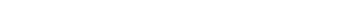 Cleaning the Kitchen
Clearing out
A few things you can feel comfortable eliminating as you feel ready:


Beer and Alcohol
Cheese
Cookies
Cakes
Chips
Pies
Sugar
Aspartame
Crackers
Bologna
SESSION  1
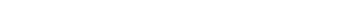 A Piece of Good News
"Everyone has inside of him a piece of good news.
The good news is that you don't know how great you can be!
How much you can love! What you can accomplish!
And what your potential is!"
Anne Frank
SESSION  1
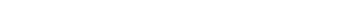 SESSION  2
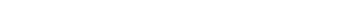 Session Notes
Client Name
Date
SESSION  2
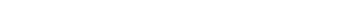 Lifestyle Changes
Learning to make changes
Through this program you will learn about lifestyle changes.


You will receive facts about healthy eating and being active.
You will learn why it may have been hard for you to eat healthy and be active in the past.
You will see how to change some habits so that new habits work for you, not against you.
Remember, this should be easy 
You will find and create the time to be active.
You will learn how to ask for what you want when you go out to eat and learn how to listen to your body.
You will learn to keep things around you at home and work that make you want to be active and eat healthy, environment is huge for a full overhaul.
You will release the things that get in your way or cause you to lose your healthy balance.
You will replace negative thoughts with positive ones.
You will get back on your feet if you slip from your plans for healthy eating and being active.
You will learn to handle stress, social events and other people that make it hard for you to change.

I will give you the support you need. I will be your Health Coach.
SESSION  2
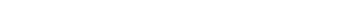 Journaling
Tips for finding time to journal
It can be very difficult to make time to journal every morning. 
Here are some tips on how to find time:


Try getting up 20-30 minutes earlier in the morning. This gives you quiet time before the house becomes fully alive.
Utilize the time you have once everyone else is out of the house.
Find a coffee shop or juice stop on your way to work and take 15 minutes out of your day to stop. This gives you the time you need to write and enjoy the surroundings.
15 minutes before you start your work routine may be the time for you. You may think it will cause you to stay later at work to get everything accomplished, but writing is like your morning workout; it is amazing how spending the time journaling can buy you more time through the day. Your head will be clearer and you can do your job and handle people more efficiently and effectively.


Journaling in the morning allows you to clear the cobwebs from your brain. You'll notice the effects almost immediately. It helps to focus you and you will find that you do things that you would have skipped over otherwise. Try to journal every day, if you can’t, do it as often as you can. It’s all about getting into the practice of writingin the moment.
SESSION  2
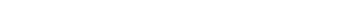 Journaling
Journaling styles
There are many ways to journal, 
below are some other ways to 
put your thoughts on paper:


Poetry
Morning pages, just start writing.
Letter writing
Blogging


The idea is to become introspective 
as well as documenting for better understanding.
SESSION  2
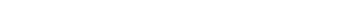 Daily Intentions
Keeping track
SESSION  2
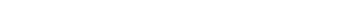 Weekly Checkup
Keeping track
SESSION  2
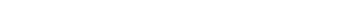 Restock
Grain table details
Have fun with this. If there is anything on this list that you do not recognize, Google it and get an image.
The people at the store don’t always know what it is if it isn’t in a box with a name on it. You can ask and you may get lucky, but most of the time, if you want something healthy, you will need to find it yourself.
One thing to remember, most whole foods do not have a 6 year shelf life like many of the things you may be used to. You will need to go to the grocery store at least once or twice a week.
If you do buy something with a label, read it!
Produce
 Alfalfa Sprouts
 Apple
 Avocados
 Bananas
 Blueberries
 Celery
 Cilantro
 Cucumbers
 Fennel
 Garlic
 Ginger
 Grapes
 Kale
 Lemons
 Lettuce
 Mung Bean Sprouts
 Mushrooms
 Nori Sheets
 Peppers (red, yellow, green)
 Onion
 Oranges
 Parsley
 Raspberries
 Scallions
 Snap peas
 Strawberries
 Sweet Potatoes
 Tomatoes
 Watercress
 Zucchini
SESSION  2
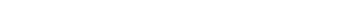 Restock
Restocking
 Raw cacao
 Sea Salt
 Tahini Coconut Water
 Coconut Milk
 Aloe Juice
 Green Tea
 Water (Clean, Spring)
 Black Pepper
 Bragg’s Liquid Aminos
 Bragg’s Raw Apple Cider Vinegar
 Cayenne Pepper
 Chili Powder
 Coconut Oil
 Cumin
 Dill
 Extra Virgin Olive Oil
 Golden Miso
 Ground Cinnamon
 Himalayan (non iodized) Salt
 Namu Shoyu
 Raw Agave Nectar
 Raw Honey
 Raw Soy Sauce
 Raw Vanilla
 Buckwheat
 Cashews
 Chickpeas
 Dates
 Dried Lentils
 Flax Seeds
 Hemp Seeds
 Kidney Beans
 Lentils
 Macadamia Nuts
 Millet
 Quinoa
 Pecans
 Pine Nuts
 Pinto Beans
 Pumpkin Seeds
 Raisins
 Rice
 Sunflower Seeds
 Teff
 Walnuts
 White Beans
SESSION  2
Spices & Condiments
Beverages
Dried Fruits, Grains, Nuts & Legumes
Dried Fruits, Grains, Nuts & Legumes
 Almonds
 Amaranth
 Apricots
 Black Beans
 Brazil Nuts
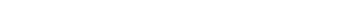 Healthy Food Online
Shopping sites
Check out these helpful online shopping sites. 
Try something new!
Nuts Online 
Amazon
The Green Polka Dot Box 
Sungrown Organics
Tropical Traditions
http://www.nutsonline.com
http://www.amazon.com
http://www.greenpolkadotbox.com/ 
http://sungrownorganics.com/
http://www.tropicaltraditions.com/virgin_coconut_oil.htm
SESSION  2
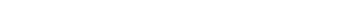 Healthy Food Online
Shopping sites
Natural Lifestyle
http://www.natural-lifestyle.com
A wonderful site with high quality pantry items for the body and home. 
Plus, in-depth articles about their products. Catalog available.

Organic Provisions
www.orgfood.com
A complete shop-at-home natural store. Items to purchase include clothing, 
health and beauty supplies and kitchen supplies.

Rejuvenate Foods
http://www.rejuvenative.com
Organic raw cultured vegetables including raw sauerkraut and raw nut and seed butters.

South River Miso Company
http://www.southrivermiso.com
Unpasteurized, organic, handmade miso in a number of different varieties.
SESSION  2
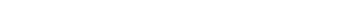 Natural Food Stores
Shopping sites
Listing of small, individually owned health food stores:
www.greenpeople.org/healthfood.htm

Listing of natural food stores and restaurants nationally and globally:
www.happycow.net/

Find a natural foods co-op near you:
www.coopdirectory.org/

Find a health food store in your area:
http://www.vegetarianusa.com/downloadcity.html

Find organic and natural food stores:
http://www.organicstorelocator.com/

Find food co-ops and health food stores:
http://www.organicconsumers.org/purelink.html

Find a Whole Foods Market in your area:
www.wholefoodsmarket.com/
SESSION  2
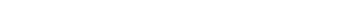 Remember
Why are you here?
Take a moment to respond to the questions in the space provided below.
Why did I join this program?
SESSION  2
What do I hope to achieve by taking part in this program?
How will healthy eating and being active help me and others?
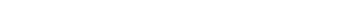 The Food Diary
Listen to your body
Be honest. Write down what you really eat.
Be accurate. Measure portions and read labels.
Be complete. Include every little scrap you eat.
SESSION  2
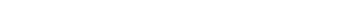 SESSION  3
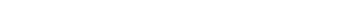 Session Notes
Client Name
Date
SESSION  3
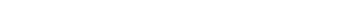 My Plate
USDA
SESSION  3
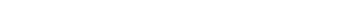 Ways to Eat Healthy
Healthy eating
Eating less fat and fewer calories is an important part of losing weight, but it’s only one important part of healthy eating. Healthy eating also includes changing the way we eat and what we eat.


Here are a few tips to help:
Spread your calories throughout the day. This helps keep you from getting too hungry and losing control. Eat 3 meals each day and have 1 or 2 healthy snacks.
Don’t skip meals. Regular meals will keep you from getting too hungry and losing control.
Eat slowly. Try pausing and putting down your fork between bites. Eating slowly will help you digest your food better. Be more aware of what you are eating and be more aware when you are full.
Don’t worry about cleaning your plate. Serve yourself smaller portions to begin with and understand that the greatest waste of food is eating more than you want or need.
Change your eating environment. Eat with others. Do not eat while watching television or doing anything else that can take your attention away from your meal. When it is meal or snack time really create your atmosphere and let it be an experience. Try and eat at the same time each day.
Use tools like My Plate to help you choose healthier foods in amounts that you need.
SESSION  3
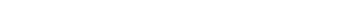 Eat for your health
Ways to Eat Healthy
Before you eat, think about what goes on your plate or in your cup or bowl. Foods like vegetables, fruits, whole grains, low-fat dairy products and lean protein foods contain the nutrients you need without too many calories.

Try some of these options:

Fill half of your plate with fruits and vegetables.
Switch to skim or 1% milk.
Make at least half your grains whole.
Vary your protein food choices.
Keep your food safe to eat - learn more at http://www.FoodSafety.gov.

Cut back on foods that are high in solid fats, added sugars and salt (sodium). Added sugars and fats load foods with extra calories you don't need. 
Too much salt may increase your blood pressure.

Choose foods and drinks with little or no added sugars.
Look out for salt in foods you buy, it all adds up.
Eat fewer foods that are high in solid fats.
SESSION  3
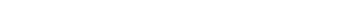 Eat the right amount of calories for you
Ways to Live Healthy
Eat the right amount of calories for you
Everyone has a personal calorie limit and staying within yours can help you get to or maintain a healthy weight. People who are successful at managing their weight have found ways to keep track of how much they eat in a day, even if they don't count every calorie.
Enjoy your food, but eat less.
Cook more often at home, where you are in control of what's in your food.
When eating out, choose lower calorie menu options.
Write down what you eat to keep track of how much you eat.
If you drink alcoholic beverages, do so sensibly (limit to 1 drink a day for women, or 2 drinks a day for men).


Be physically active your way
Pick activities that you like and start by doing what you can, at least 10 minutes at a time. Every bit adds up, and the health benefits increase as you spend more time being active.


Note to parents: What you eat and drink, and your level of physical activity are important for your own health, and also for your children's health. You are your children's most important role model. Your children pay attention to what you do more than what you say. You can do a lot to help your children develop healthy habits for life by providing and eating healthy meals and snacks. Be an example!
SESSION  3
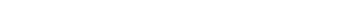 Why is weight management important
Weight Management
Why is weight management important?
In addition to helping you feel and look better, reaching a healthier body weight is good for your overall health and well being. If you are overweight or obese, you have a greater risk of developing many diseases including type 2 diabetes, heart disease and some types of cancer.


First – Find out what you eat and drink. A key step in managing your weight is taking an honest assessment of where you are.
Next – Find out what to eat and drink. Get a personalized daily food plan.
Then – Begin making better choices, notice how doing so changes how you feel. Everyone is different. Compare what you eat and drink to what you should eat and drink. The ideas and tips in this section can help you make better choices, which can have a lasting impact on your body weight over time.


The advice in this section is for adults. If your child is overweight or obese, consult a health care provider to determine appropriate weight management for them. Children and adolescents are growing and their BMI is plotted on growth charts for sex and age. You can learn more about BMIs for children and adolescents, and determine your child's weight status by using a BMI calculator.
SESSION  3
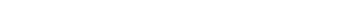 Food Safety
Washing
Best Clean + Safety Tip: Wash Hands and Surfaces Often


Bacteria can be spread throughout the kitchen and get onto hands, cutting boards, utensils, counter tops and food.
Wash your hands with warm water and soap for at least 20 seconds before and after handling food and after using the bathroom or changing diapers.
Wash your hands after playing with pets or visiting petting zoos.
Wash your cutting boards, dishes, utensils and counter tops with hot soapy water after preparing each food item and before you go on to the next food.
Consider using paper towels to clean up kitchen surfaces. If you use cloth towels, wash them often in the hot cycle of your washing machine.
Rinse fresh fruits and vegetables under running tap water, including those with skins and rinds that are not eaten.
Rub firm-skinned fruits and vegetables under running tap water or scrub with a clean vegetable brush while rinsing with running tap water.
Keep books, backpacks, or shopping bags off the kitchen table or counters where food is prepared or served.
SESSION  3
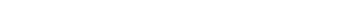 Food Safety
Cook to proper temperatures
Cooking: Cook to Proper Temperatures


Food is safely cooked when it reaches a high enough internal temperature to kill the harmful bacteria that cause foodborne illness. Use a food thermometer to measure the internal temperature of cooked foods.
Use a food thermometer which measures the internal temperature of cooked meat, poultry and egg dishes, to make sure that the food is cooked to a safe internal temperature.
Cook beef roasts and steaks to a safe minimum internal temperature of 145°F. Cook pork to a minimum of 160°F. All poultry should reach a safe minimum internal temperature of 165°F throughout the bird, as measured with a food thermometer.
Cook ground meat to 160°F. Information from the Centers for Disease Control and Prevention(CDC) link (www.cdc.gov/).
SESSION  3
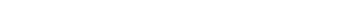 Food Safety
Prevent cross-contamination
Separate: Don't Cross Contaminate


Cross-contamination is how bacteria can be spread. When handling raw meat, poultry, seafood and eggs, keep these foods and their juices away from ready-to-eat foods. Always start with a clean scene and wash hands with warm water and soap. Wash cutting boards, dishes, countertops and utensils with hot soapy water.

Separate raw meat, poultry, seafood and eggs from other foods in your grocery shopping cart, grocery bags and in your refrigerator.
Use one cutting board for fresh produce and a separate one for raw meat, poultry and seafood.
Use a food thermometer which measures the internal temperature of cooked meat, poultry and egg dishes to make sure that the food is cooked to a safe internal temperature.
Never place cooked food on a plate that previously held raw meat, poultry, seafood or eggs.
SESSION  3
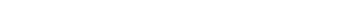 Food Groups
Test your knowledge
The food groups of My Plate are listed below. Write down your ideas for healthy food choices in each of these food groups.
Grains
Vegetables
SESSION  3
Protein
Fruits
Dairy
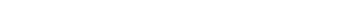 My Plate Style
Test your knowledge
Write the foods you would eat in one day for each of the food groups.
SESSION  3
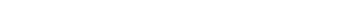 SESSION  4
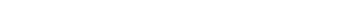 Session Notes
Client Name
Date
SESSION  4
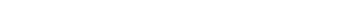 Lifestyle vs. Diet
Change your lifestyle
Let’s be honest, diets that restrict don’t work, they are potentially dangerous and almost always lead to weight gain in the end. The only way to lose weight and maintain the loss is to change your lifestyle. When you maintain a healthy lifestyle, you maintain energy, weight loss and health. Eating right is the answer. Once you learn what you need to know about healthy eating, you will always know what to eat.



“ We can make a commitment to promote vegetables and fruits and whole grains on every part of every menu. We can make portion sizes smaller and emphasize quality over quantity. And we can help create a culture - imagine this - where our kids ask for healthy options instead of resisting them.”
Michelle Obama
SESSION  4
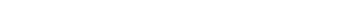 Instead of …
Choices
Pick low-fat foods
Choose fresh fruit and vegetables for snacks
Serve meatless dinners several times each week
Eat fruit for dessert
Pick low-fat meats
Buy lean cuts and trim off all the fat
Remove the skin from chicken and turkey
Choose white meat
Drain the fat after cooking meat and blot the meat with a paper towel
Avoid frying foods.
Poach, boil or scramble eggs or egg whites
Use two egg whites instead of one whole egg
Steam, bake or boil vegetables in a small amount of water
Bake, roast, broil, barbecue or grill
Stir-fry; heat the pan to high, add no more than 1 tsp. oil or use cooking spray, stir until cooked well
SESSION  4
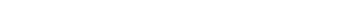 About Calories
Calories
There is a reason we eat calories, our bodies need them to survive. Calories fuel everything we do. The number of calories we use for an activity depends on the type of activity, the amount of time we are active and how much we weigh.


Calorie Balance
The calories we take in through eating and drinking should equal those we use through physical activity and our body’s other energy needs (breathing, digesting food, sleeping).


Energy Use Through Activity
A rule of thumb is that one mile of brisk walking uses about 100 calories. Most people walk a mile in 15 to 20 minutes. You can calculate how many miles it would take to burn off a high-fat meal.


Tipping the Balance
How many calories and how much physical activity is needed to tip the balance in favor of losing weight?
The amount varies from person to person. This program has many tools to help you tip the balance in the healthy direction. Just remember, the best way to tip the balance is to both reduce the amount we eat and drink and increase the time we are physically active.
SESSION  4
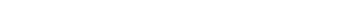 Eat Whole Foods
Eat real food
Only eat food in it’s natural state or lightly processed, ‘real food’. Limit or avoid processed foods that are boxed or canned. Food is processed to make it safe, available and easy to use. The processing may do bad things like adding fat, sugar, salt, chemicals and calories.


Whole foods are packed with vitamins, minerals, fiber, antioxidants and other nutrients. Fast food is often calories with no nutrients. Whole food is usually grown locally and doesn’t have packaging. Food is always best when it doesn’t have a label on it.
You can prepare a healthy meal almost as quickly as something that is processed and convenient. Preparation is the key.
Plan your menus with fresh fruits and vegetables. Add whole grain pastas as sides or as a base for the main meal.
Freezing preserves the nutrients in vegetables and fruits. The process changes the appearance slightly. These foods can be easily thawed and added to meals.
If you use processed foods, get the ones with the shortest list of ingredients.
Rinse canned foods in water to eliminate salt.
Keep a stockpile of easy menu ideas for rainy days. Recipes that include common ingredients and can be prepared in 20 minutes or less are best to have on hand.
Find ways to ease your meal preparation. Cut and chop fresh ingredients the night before or on Sundays for the week.
SESSION  4
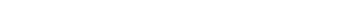 Serving size
Serving Size
1 Vegetable serving – 1 baseball


1 Fruit serving – 1 tennis ball


1 Carb serving – 1 hockey puck
1 Protein/Dairy serving – 1 deck of cards 
1 Fat Serving – 1-2 dice

Not all foods fit into this guideline.
SESSION  4
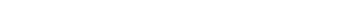 Vegetables
Guide to serving size
Vegetables are nutritional powerhouses, but they’re too often treated as accompaniments or side dishes. Use their vibrant flavors, colors and textures to expand their role in your diet. Corn and potatoes are listed as carbohydrates. Green peas are listed with protein.
SESSION  4
Item (25 calories per serving)
One Serving
Alfalfa Sprouts
1 cup
Artichoke Bud
½ bud
2010 Mayo Foundation for Medical Education and Research
Artichoke Heart
½ cup
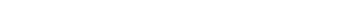 Arugula
2 cups
Asparagus
½ cup or 6 spears
Bamboo Shoots
½ cup
Bean Sprouts
1 cup
Beans, Green
2/3 cup
Beets
½ cup sliced
Bell Pepper
½ cup sliced (1 med)
Broccoli
1 cup florets
Brussel Sprouts
½ cup or 4 sprouts
Vegetables
Guide to serving size
SESSION  4
2010 Mayo Foundation for Medical Education and Research
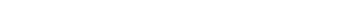 Item (25 calories per serving)
One Serving
Cabbage, Bok Choy
2 cups chopped or 1 cup cooked
Cabbage, Green or Red
1 cup chopped or ½ cup cooked
Carrots
½ cup
Cauliflower
1 cup florets (8)
Celery
4 med stalks
Collard Greens
½ cup
Cucumber
1 cup sliced
Eggplant (cooked)
1 cup cubed
Jicama (yambean)
½ cup sliced
Kale, cooked
2/3 cup
Leek, cooked
½ cup
Lettuce
2 cups chopped
Marinara
2 tbsp.
Mushrooms
½ cup
Okra
½ cup (3 pods)
Vegetables
Guide to serving size
SESSION  4
Item (25 calories per serving)
One Serving
Onions, Sweet, White or Red
½ cup sliced
2010 Mayo Foundation for Medical Education and Research
Onions, Young Green (Scallions)
¾ cup or 8 shoots
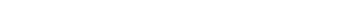 Radishes
25 medium
Shallots
3 tbsp. chopped
Spinach
2 cups
Spinach, cooked
½ cup
Squash, summer
¾ cup sliced
Tomatillo
½ cup diced or med
Tomato
1 medium
Tomato, Cherry or Grape
1 cup (about 8)
Tomato, stewed
½ cup
Tomato paste
2 tbsp.
Tomato sauce
1/3 cup
Water Chestnuts, sliced
¾ cup
Zucchini
¾ cup
Fruits
Guide to serving size
Fruits shrink when they are dried. A small piece of dried fruit can contain a lot of calories. Dried fruits like apples, raisins, dates and bananas are still okay to eat but should be eaten in moderation.
Fruits like cranberries and rhubarb are tart and often prepared with sugar before eating. These fruits are found in the sweets listing.

Fruit juices are in the beverages list.
SESSION  4
2010 Mayo Foundation for Medical Education and Research
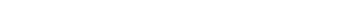 Item (60 calories per serving)
One serving
Apple
1 small
Apple, dried
½ cup
Applesauce, sweetened
1/3 cup
Applesauce, unsweetened
½ cup
Apricot
4 whole
Banana
1 small
Berries, mixed
¾ cup
Guide to serving size
Fruits
SESSION  4
Item (60 calories per serving)
One serving
Blackberries
1 cup
2010 Mayo Foundation for Medical Education and Research
Blueberries
¾ cup
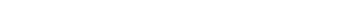 Breadfruit
¼ cup
Cantaloupe (muskmelon)
1 cup cubed or 1/3 small melon
Cherries
15 fruits
Clementine
2 small
Dates
3 fruits
Figs
2 small
Grapefruit
¾ cup sections or ½ large
Grapes
1 cup (about 30)
Honeydew Melon
1 cup cubed
Kiwi
1 large
Lemon
3 medium
Litchi (lychee)
10 fruits ( ½  cup)
Mango
½ cup diced
Guide to serving size
Fruits
SESSION  4
Item (60 calories per serving)
One serving
Melon Balls
1 cup (8 balls)
2010 Mayo Foundation for Medical Education and Research
Mixed Fruit, dried
3 tbsp.
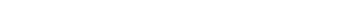 Mixed Fruit cocktail, canned
¾ cup
Nectarine
1 fruit
Orange
¾ cup sections or 1 medium
Papaya
1 cup cubes or 1 medium
Mango
½ cup diced
Melon Balls
1 cup (8 balls)
Mixed Fruit, dried
3 tbsp.
Mixed Fruit cocktail, canned
¾ cup
Nectarine
1 fruit
Orange
¾ cup sections or 1 medium
Papaya
1 cup cubes or 1 medium
Peach
¾ cup sections or 1 medium
Peach, canned in juice
½ cup slices
Guide to serving size
Fruits
SESSION  4
Item (60 calories per serving)
One serving
Pineapple
1/2 cup cubed or 2 rings
Pineapple, canned in juice
1/3 cup crushed or 2 rings
2010 Mayo Foundation for Medical Education and Research
Plums
2 fruit
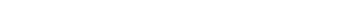 Pomegranate
½ cup
Prunes
3 fruit
Quince
1 fruit (3 oz.)
Raisins
2 tbsp.
Raspberries
1 cup
Star fruit or carambola
2 medium to large
Strawberries
1 ½ cup whole
Tangerine
1 large or 2 small
Watermelon
1 1/3 cups cubed or small wedge
Star fruit or carambola
2 medium to large
Guide to serving size
Carbohydrates
Refined carbohydrates have had most of their nutrients stripped away during processing. Although some vitamins and minerals may be added back into products, such as white rice and white flour, they still don’t have as many other nutrients as whole grains do.
SESSION  4
Item (70 calories per serving)
One Serving
Animal Crackers
6 crackers
Bagel
½ bagel (3 inch)
2010 Mayo Foundation for Medical Education and Research
Barley, cooked
1/3 cup
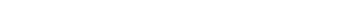 Biscuits, from dry mix
1 small
Bread
1 slice
Breadsticks, crispy
2 sticks (6-8”)
Bulgur, cooked
½ cup
Bun or roll, whole grain
1 small
Cereal, cold, bran type
½ cup
Cereal, cold, flake type
¾ cup
Cereal, granola, low fat
¼ cup
Carbohydrates
Guide to serving size
SESSION  4
Item (70 calories per serving)
One serving
Cereal, hot (with water)
½ cup
Corn
½ cup
2010 Mayo Foundation for Medical Education and Research
Corn on the cob
½ large ear
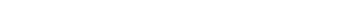 Cornbread, from dry mix
1 oz.
Couscous, cooked
1/3 cup
Crackers, cheese
14 small
Crackers, matzo, whole wheat
1 cracker (1 oz.)
Crackers, Melba
½ cup or 6 rounds
Crackers, saltine
5 squares
Crackers, wheat
8 crackers
Croutons
½ cup
Crackers, cheese
14 small
Crackers, matzo, whole wheat
1 cracker (1 oz.)
Crackers, melba
½ cup or 6 rounds
Crackers, saltine
5 squares
Carbohydrates
Guide to serving size
SESSION  4
Item (70 calories per serving)
One serving
Crackers, wheat
8 crackers
Croutons
½ cup
2010 Mayo Foundation for Medical Education and Research
English muffin, whole grain
1/2
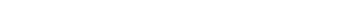 Graham crackers
1
Kasha, cooked
½ cup
Mixed vegetables
1 cup
Muffin
1 small
Noodles, egg
1/3 cup
Noodles, Japanese (soba)
2/3 cup
Noodles, rice
1/3 cup
Orzo, cooked
¾ cup
Pancake
1 cake (4 inch)
Parsnips
¾ cup
Pasta, cooked
1/3 cup
Pasta, whole grain, cooked
½ cup
Guide to serving size
Carbohydrates
SESSION  4
Item (70 calories per serving)
One serving
Pita bread, whole-wheat
½ round (6 inch)
2010 Mayo Foundation for Medical Education and Research
Potatoes, baby
½ medium
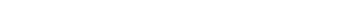 Potatoes, baked
½ medium
Potatoes, mashed
½ cup
Pumpkin, cooked
1 ½ cups
Rice, brown, cooked
1/3 cup
Rice, white, cooked
1/3 cup
Rice, wild, cooked
½ cup
Rutabaga, cooked
¾ cup
Squash, winter, cooked
1 cup
Sweet potatoes, baked
½ large
Taco shell, hard
1 medium (5 inch)
Tortilla, corn
1 round (6 inch)
Turnips, cooked
1/3 cup
Waffle, frozen
1 (4 inch)
Guide to serving size
Protein and Dairy
Americans often consume more protein than the daily amount recommended by the Food and Drug Administration.
Vegetarians should ensure that they are getting enough protein by including lentils, peas and nuts to their diets.
SESSION  4
2010 Mayo Foundation for Medical Education and Research
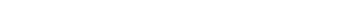 Item (110 calories per serving)
One serving
Bacon, Canadian style
2 ½ oz.
Beans, baked, canned
½ cup
Beans, black
½ cup
Beans, chickpeas
1/3 cup
Beans, kidney
½ cup
Beans, navy
¾ cup
Beans, refried, low fat
½ cup
Beef, ground, regular
2 oz. patty
Beef, steak, trim fat
2 oz.
Beef jerky
1 oz.
Guide to serving size
Protein and Dairy
SESSION  4
Item (110 calories per serving)
One serving
Burger, vegetarian
3 oz. patty
2010 Mayo Foundation for Medical Education and Research
Cheese, American
3 oz.
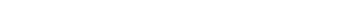 Cheese, Cheddar or Colby
2 oz. or ½ cup shredded
Cheese, Cottage, low-fat
2/3 cup
Cheese, Feta
1 2/3 oz. or ¼ cup
Cheese, Gouda
1 oz.
Cheese, Mozzarella, part skim
1 ½ oz. or ½ cup shredded
Cheese, Parmesan
¼ cup grated
Cheese, Ricotta
1/3 cup
Cheese, Swiss
1 oz.
Chicken breast, boneless
2 ½ oz.
Chicken drumstick skinless
2 ½ oz.
Clams, fresh or canned
3 oz. (10 small)
Crab
4 oz.
Duck, breast, skinless, trimmed of fat
2 ½ oz.
Guide to serving size
Protein and Dairy
SESSION  4
Item (110 calories per serving)
One serving
Egg, whole
1 large
2010 Mayo Foundation for Medical Education and Research
Egg whites
1 cup
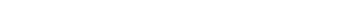 Fish, Atlantic Salmon, grilled or broiled
2 oz.
Fish, Cod, grilled or broiled
3 oz.
Fish, Haddock, grilled or broiled
3 oz.
Fish, Halibut, grilled or broiled
3 oz.
Fish, Orange Rough, grilled or broiled
3 oz.
Ham
3 oz.
Lamb, lean
2 oz.
Lentils
½ cup
Lobster, boiled
4 oz.
Milk
8 oz.
Mussels
2 oz.
Peas, green canned
½ cup
Peas, green, fresh, frozen
½ cup
Guide to serving size
Protein and Dairy
SESSION  4
Item (110 calories per serving)
One serving
Pheasant breast, skinless
3 oz.
Pork chops, boneless, trimmed of fat
3 oz.
2010 Mayo Foundation for Medical Education and Research
Pork sausage, smoked
2 small links
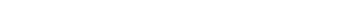 Pork tenderloin, roasted trimmed of fat
3 oz.
Scallops
3 oz.
Shrimp
4 oz.
Soy milk, low fat
8 oz.
Tempeh
2 oz. or ½ cup
Tofu
2 slices (1 inch wide)
Tuna
3 oz. or ½ cup
Turkey, white meat skinless
3 oz.
Turkey breast lunch meat, fat free
4 oz.
Turkey, ground, cooked
2 oz.
Veal
3 oz.
Venison
3 oz.
Guide to serving size
Fats
Monounsaturated and polyunsaturated fats are found in vegetable oils, fish, olives and nuts. Saturated and trans fats are unhealthy and found in animal products. All fats are calorie dense and should be eaten in moderation.
SESSION  4
2010 Mayo Foundation for Medical Education and Research
Item (45 calories per serving)
One serving
Avocado
1/6 section of fruit
Butter
1 tsp.
Coconut, shredded, sweetened
1 ½ tbsp.
Cream, heavy
1 tbsp. liquid, 4 tbsp. whipped
Cream cheese
1 tbsp.
Gravy
1/3 cup
Guacamole
2 tbsp.
Half and half
2 tbsp.
Honey mustard dressing
1 ½ tbsp.
Margarine
1 tsp.
Mayonnaise
2 tsp.
Guide to serving size
Fats
SESSION  4
Item (45 calories per serving)
One serving
Mayonnaise
2 tsp.
Nuts, almonds
4 tsp. slivered or 7 whole
2010 Mayo Foundation for Medical Education and Research
Nuts, Brazil
1 whole
Nuts, cashews
4 whole
Nuts, hickory
2 whole
Nuts, peanuts
8 whole
Nuts, pecans
4 halves
Nuts, walnuts
4 halves
Oil
1 tsp.
Olives
9 large or 12 small
Peanut butter
1 ½ tsp.
Seeds
1 tbsp.
Sour cream
2 tbsp.
Guide to serving size
Sweets
SESSION  4
Item (75 calories per serving)
One serving
Sugar, granulated, white
4 tsp.
Sugar, powdered
2 tbsp.
2010 Mayo Foundation for Medical Education and Research
Syrup, maple
1 ½ tbsp.
Topping
1 ½ tbsp.
SESSION  5
Session Notes
Client Name
Date
SESSION  5
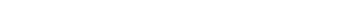 A vigorous five mile walk
Exercise
“A vigorous five-mile walk will do more good for an unhappy but otherwise healthy adult than all the medicine and psychology in the world.”
Paul Dudley White (1886 – 1973), American physician and cardiologist


Of course we all know that exercise is good for us, but everyone may not know that it is scientifically proven to make us smarter, happier and more successful as well as strengthening our immune system.

Exercise helps us to build muscles, get stronger and lose weight. It also relieves symptoms of both depression and anxiety if done regularly and with some intensity. Exercise creates better sleeping habits and enhances self esteem.

Spark: The Revolutionary New Science of Exercise and the Brain, by John Rate, MD, Harvard Professor, says that students who scored highest on fitness levels and lowest on body fat, scored twice as well on aptitude tests in reading and math compared to children who were less fit. Something to think about!
SESSION  5
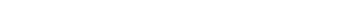 Keep track of your activity
Getting Started
“Exercise can be used like a vaccine to prevent disease and a medication to treat it. If there were a drug with the same benefits as working out, it would instantly be the standard of care.”
Robert Sallis, MD, VP American College of Sports Medicine, Exercise is Medicine advisory board chairman.



Keeping track of your physical activity is just as important as keeping track of feelings, thoughts and food intake. Everyone is different. For health and wellness, you should aim for a minimum of 150 minutes weekly (25 minutes a day, 6 days a week).


Before starting any activity, think about how active you are now and how active you were in the past. Think about your likes and dislikes when it comes to being active, this helps you to decide what you want to do and how much activity is right for you.

Work up to your goal slowly. It will take about 4 weeks.
150 minutes of activity will burn about 700 calories per week.
Pick activities you like.
Choose moderate kinds of activity, such as brisk walking.
SESSION  5
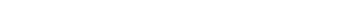 Getting Started
How Active Are You?
Before you begin a new physical activity routine, it is important to know how much activity you do now. 
It is also important to figure out what type of activity is best for you, and how much. 
Answer these questions about how active you are right now.


How active are you now?

What do you do? Where you do it? Whom do you do it with? How long do you do it? How often do you do it?


What activities have you done in the past?

Why did you stop?

What do you like and not like about being active or being inactive?
SESSION  5
Adapted from National Diabetes Prevention Program
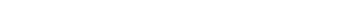 Getting Started
It is not always easy to start being more active. But we are here to help. 
Here are some tips to make it easier:
Work out or walk with a friend.
Have fun!
Plan activities you enjoy.


Be Active, it’s Your Choice!
This session focuses on how to become more physically active as a lifestyle choice. In life we have a lot of choices, we can choose a healthy lifestyle. Change can happen, you just have to be willing to begin and set the time aside.


Find the Time
We never have enough time for everything we want or need to do. Physical activity is one of the hardest things to budget time for. If you struggle in finding the time, you may be surprised at the simple things you can do to fit exercise into your day. Having an active lifestyle means making choices to move instead of sit. Examples include taking the stairs, parking far away from entrances and walking, and walking, instead of driving, whenever possible.
SESSION  5
Adapted from National Diabetes Prevention Program
Be active wherever you are
Getting Started
Being active doesn’t have to mean trips to the gym or walking for a long time on a treadmill. You can be active anywhere, the place is not important, what is important is finding the time to be active and being active regularly throughout the day.
SESSION  5
Instructions
Each week, starting with Week 5, place a dot beside the total minutes you have been physically active for that week.
Adapted from National Diabetes Prevention Program
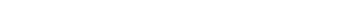 Getting Started
Find time for activity
You Can Find the Time!
We all have busy lives so it seems we have little time for physical activity. 
That is just not true! It’s all about what you choose to give a priority in your life.

Here are tips on how to make time to be active.


Every day set aside one block of time to be active. Decide on a good time to set aside 20 to 30 minutes to do an activity you enjoy. If one block of time will not work, think about trying smaller blocks of time:
10 minutes three times a day
15 minutes twice a day
10 minutes in the morning, 10 minutes in the afternoon and another 10 minutes in the evening
Replace less active blocks of time with active ones.
Walk for half an hour instead of watching TV
Instead of reading a book seated, read while on an exercise bike
SESSION  5
Adapted from National Diabetes Prevention Program
Getting Started
Increase activity safely
Keep it Safe
Being active is usually safe, but sometimes problems can arise. The best way to avoid problems is to prevent them.
Here are some ways to prevent common minor injuries:


Prevent sore muscles or cramps
Increase only a little at a time how often, how intensely and how long you are active.
Drink plenty of fluids (especially water) before, during and after being active.
Warm-up before every activity and cool-down afterwards (10-15 minutes)


If you do get a muscle cramp, treat it this way
Stretch the muscle and then massage it. Repeat until the cramp  goes away.
If you still have pain, put ice on the pain for a few minutes, then repeat the 
stretching and massaging.
SESSION  5
Adapted from National Diabetes Prevention Program
SESSION  6
Session Notes
Client Name
Date
SESSION  6
Assessment
Assessment
3 month interim assessment


Name:    
Date:	


What good things have happened in the last three months?
SESSION  6
What tangible results have you seen (weight, energy level, reduced health concerns, cooking frequency, food choices, etc.)?


Do you know someone else who would benefit from this type of nutritional coaching?


What kind of events would you like to participate in (cooking, yoga, running, meditation)?
Assessment
Assessment
Would you be willing to write a testimonial based on your experience with this program and allow me to use your photo with it? 







Are there other health issues you would like continued support on? If so, please list them.








And finally, what do you want to talk about today?
SESSION  6
Thanks so much for taking the time to fill this out. 
I truly enjoyed working with you and look forward to working with you more!
Review
Congratulations on completing your first personalized health and nutrition program!


Please take a few minutes to jot down some of the things you have learned in the last 3 months as well as some of the things you would like to work on in the next 3 months.
SESSION  6
Options
Program Renewal
We have covered a lot in the first three months of our program. It takes six months to establish a habit, that is why the six month program is so helpful for most people. In the next three months, we will cover food preparation, your environment, problem solving, relationships, eating out and travel and of course, anything specific to your needs which should be covered.


You should renew your program if you have had wonderful results and want to continue your momentum, want to change direction and start working on another goal and want the support and service that I have provided.


I would like to go ahead and set your appointments for the next three months so that we can continue on the same schedule. If you would like a more in-depth program, I will create a custom program for those who have completed the three month program so we can visit more often or focus in a different direction.


I have enjoyed working with you and welcome the opportunity to continue our work together. If you have any questions at all, I am happy to help.
SESSION  6
Listen to Your Being
Risking it all to be oneself
“Listen to your being. It is continuously giving you hints; it is a still, small voice. It does not shout at you, that is true. And if you are a little silent you will start feeling your way. Be the person you are. Never try to be another, and you will become mature. Maturity is accepting the responsibility of being oneself, whatsoever the cost. Risking all to be oneself, that’s what maturity is all about.”
OSHO
SESSION  6
Works Cited
Alice Henneman, M.R. (n.d.). UNL Food: Food, Nutrition & Health. Retrieved January 2013, Lancaster County Extension: http://lancaster.unl.edu/food/
Barton Goldsmith, P. (2012, February). The Best Tools for Building a Healthy Relationship Foundation. Psychology Today.
James Scala, P. (2000). The New Eating Right For a Bad Gut. New York: Penguin Group. Kirby, R. (2013, January). Radiant Optimal Wellness. Retrieved January 2013.
Marano, H. E. (2004, October 1). Relationship Rules.
Moran, V. (1999). Creating a Charmed Life. New York: Harper Collins Publishers. Phillips, B. (2010). Transformation. Los Angeles: T-Media, Inc.
Ratey, J. (2008). Spark: The Revolutionary New Science of Exercise and the Brain. Little, Brown and Company.
Robbins, A. (2010, August). The Power of Momentum. Retrieved November 2012, from Anthony Robbins: http://training.tonyrobbins.com/103/new-year-new-life/.
Rollins School of Public Health, Emory University. (2012). National Diabetes Prevention Program. Retrieved January 2013.
U.S. Department of Health and Human Services, Centers for Disease Control and Prevention. (2008). Summary Health Statistics for US Adults: National Health Interview Survey". U.S. Department of Health and Human Services.
USDA. (2012, December). Choose My Plate. Retrieved December 10, 2012, from USDA - Choose My Plate.gov: http://www.choosemyplate.gov/downloads/GettingStartedWithMyPlate.pdf.
Yankovich, K. (2012, October). Feel the Inner Peace Meditation. Retrieved January 2013.
RESOURCES